Бесполое размножение организмов
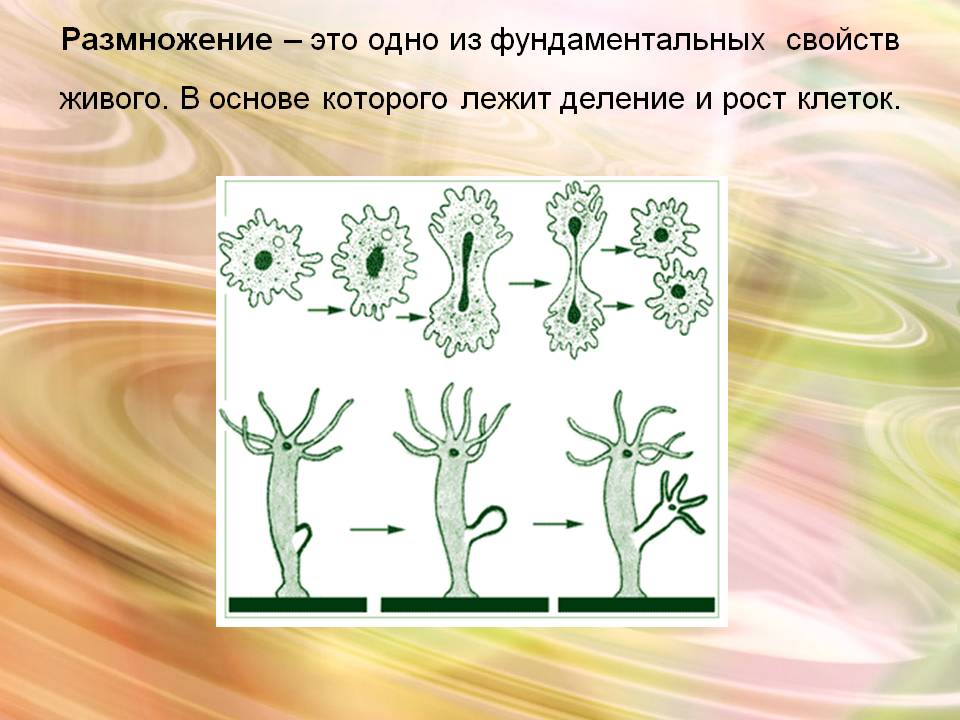 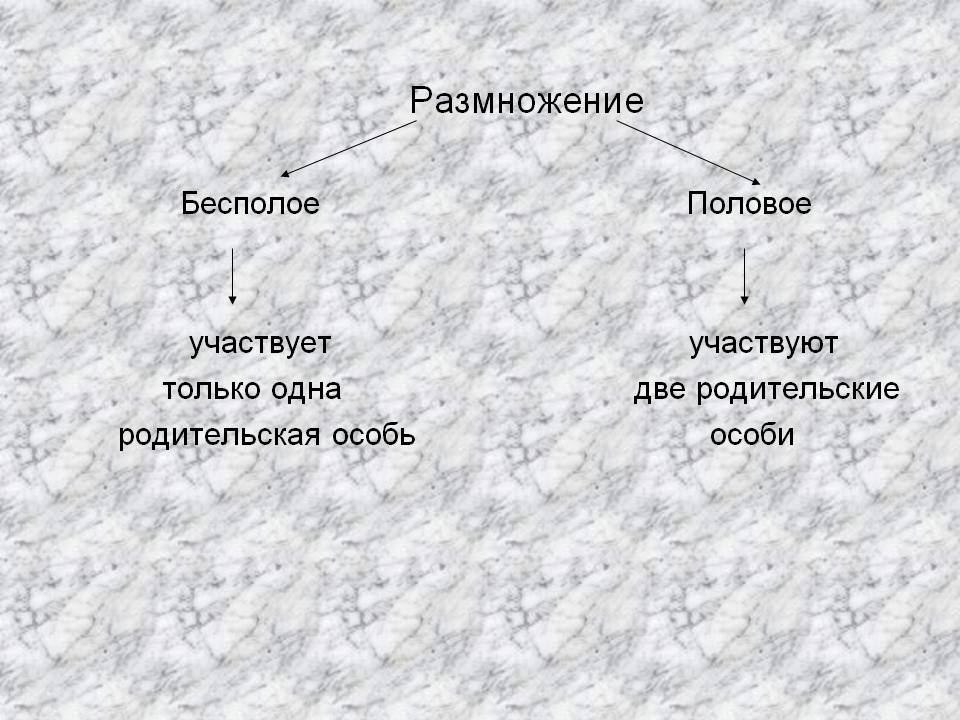 Бесполое размножение
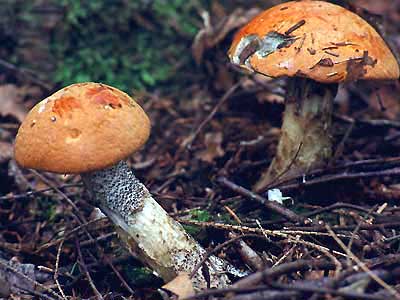 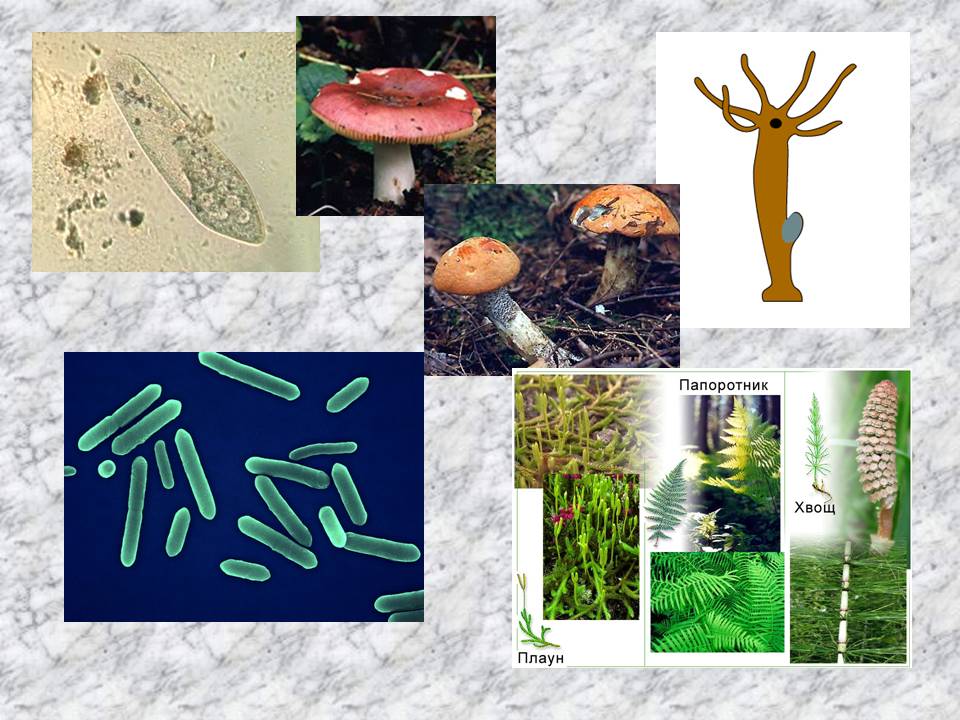 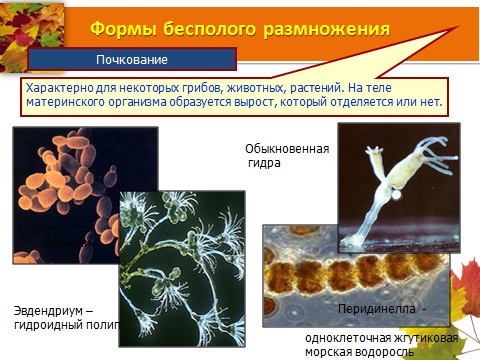 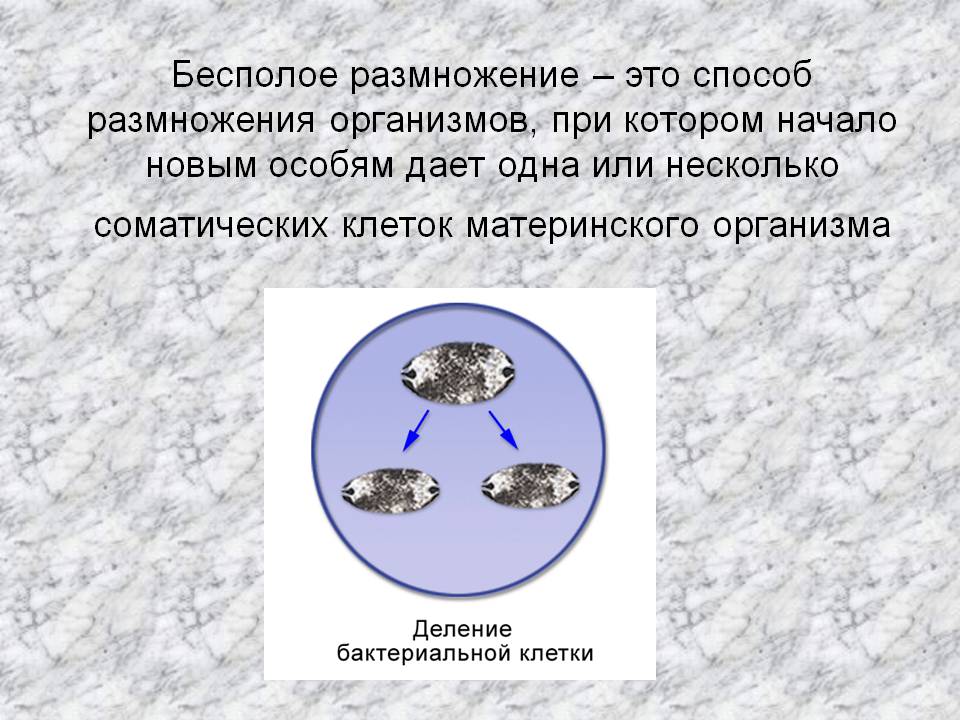 Деление клетки
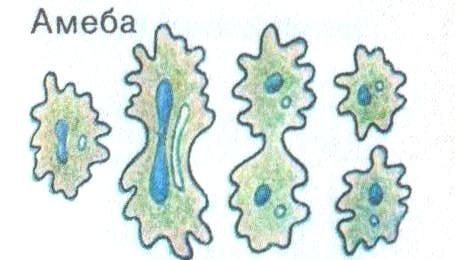 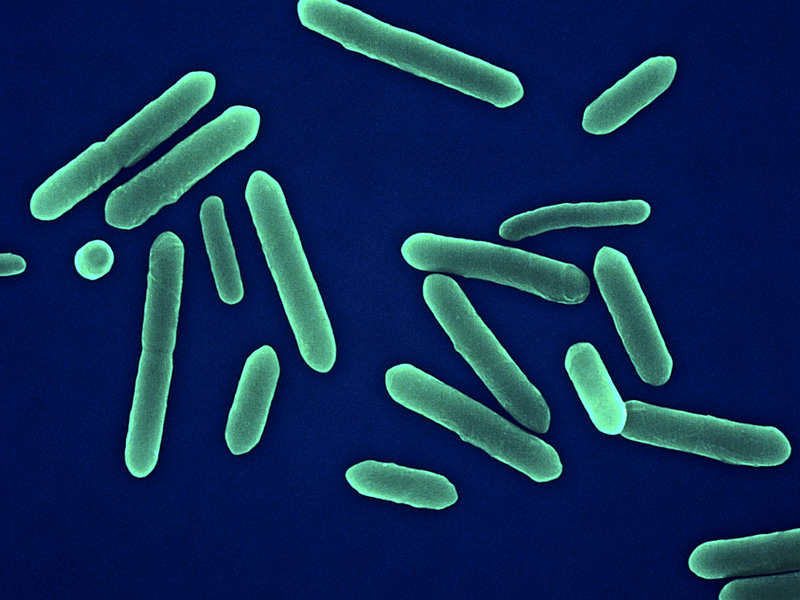 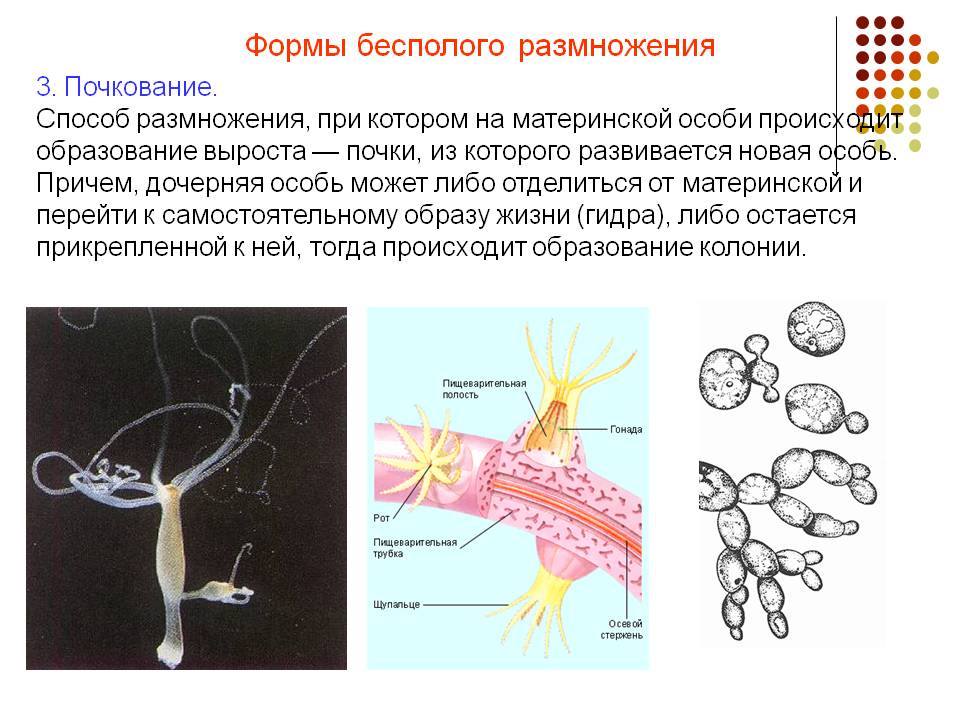 Почкование дрожжей
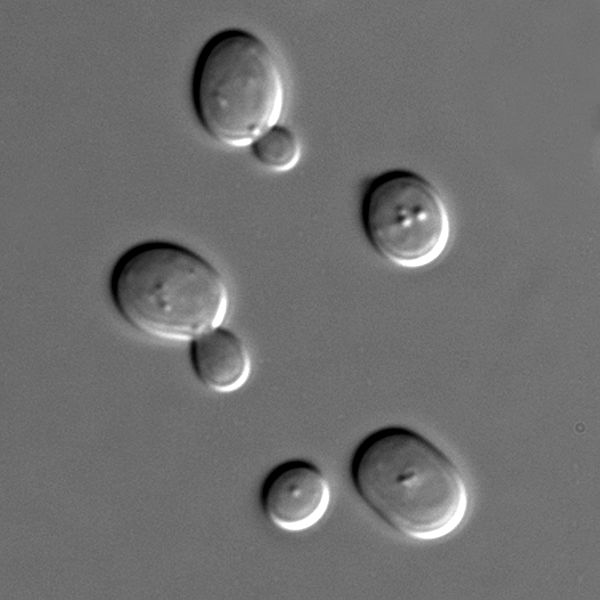 Почкование дрожжей
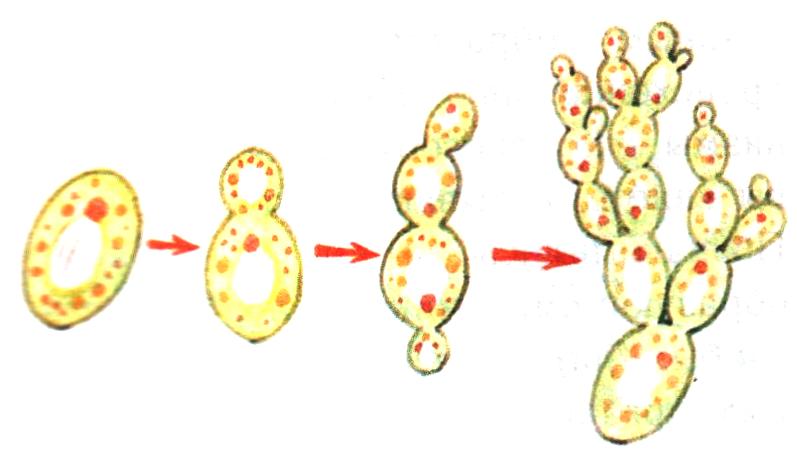 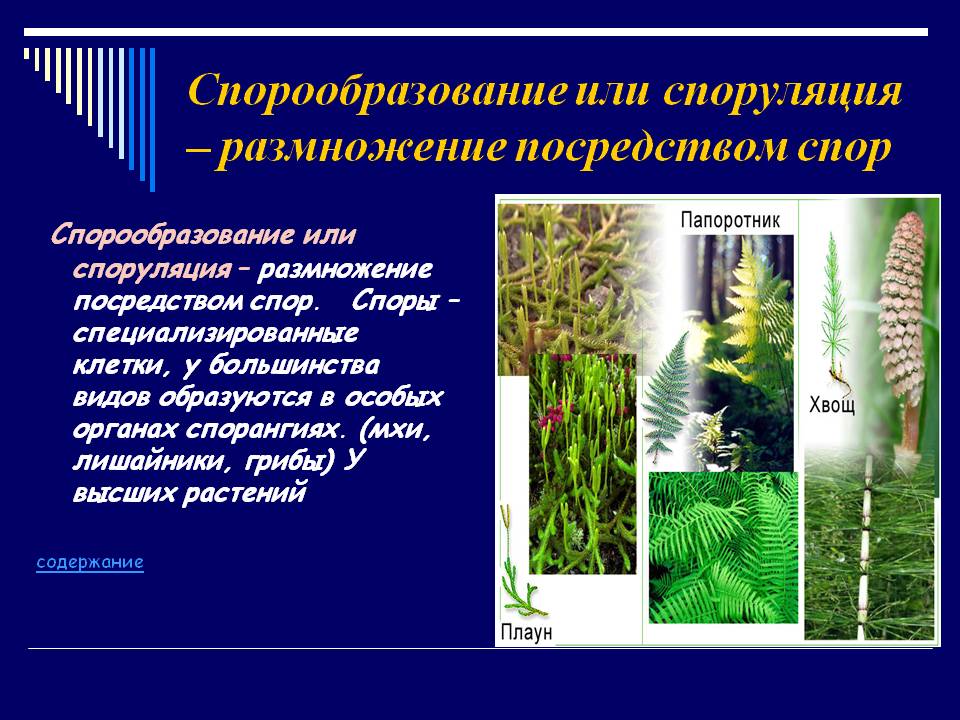 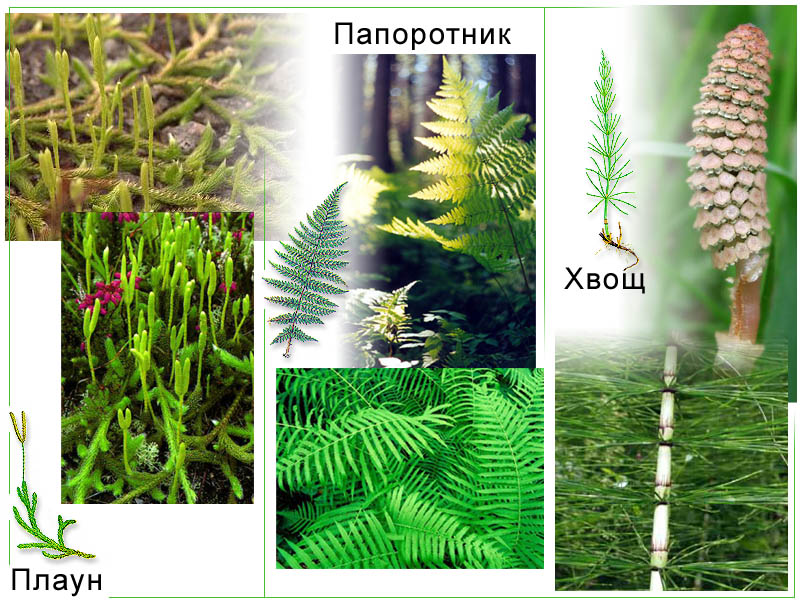 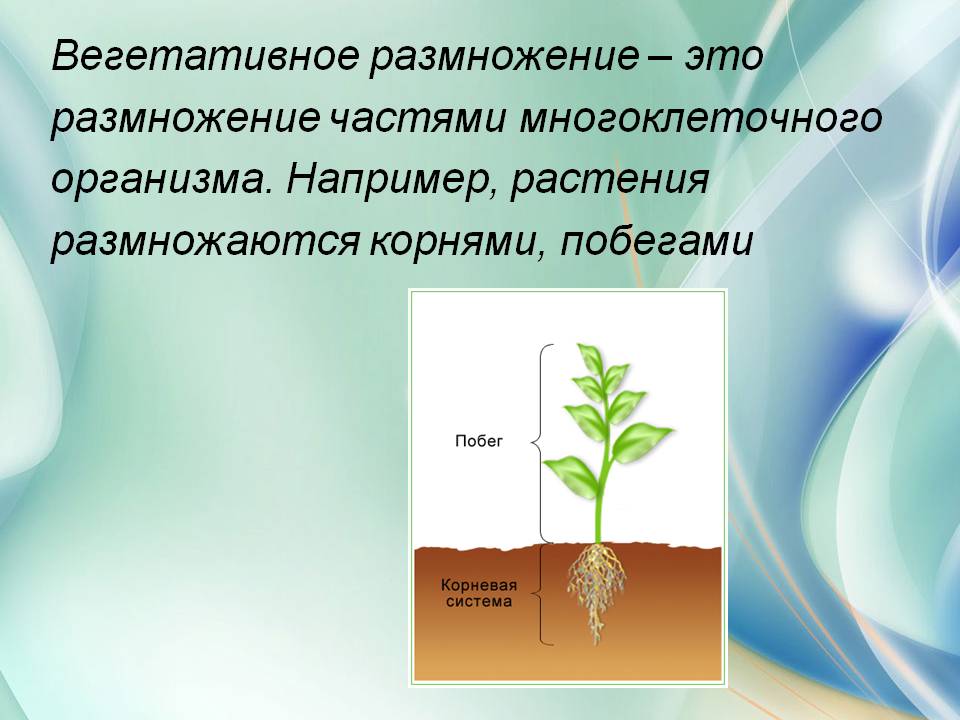 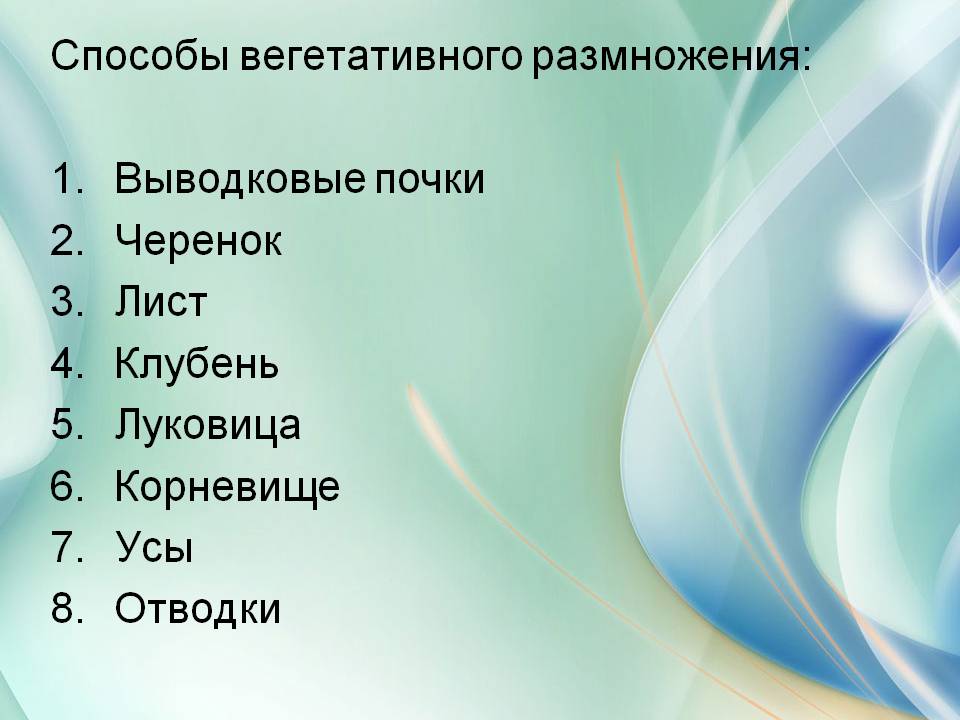 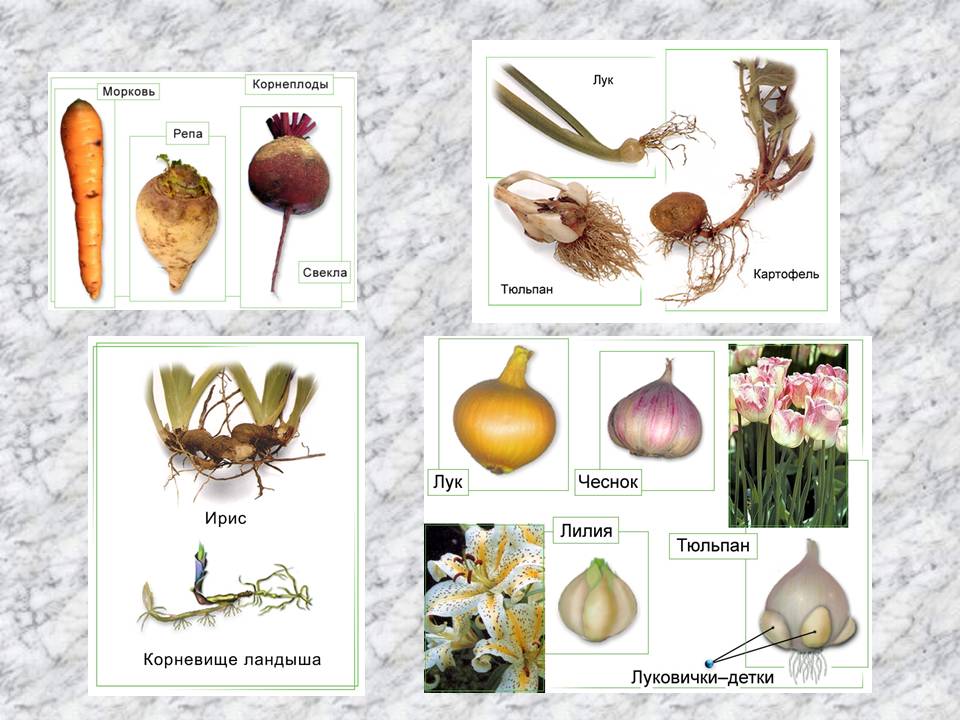 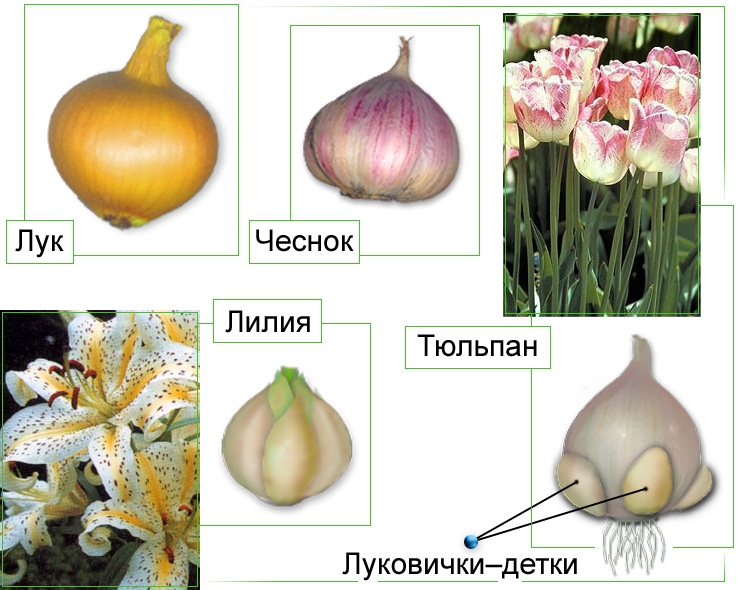 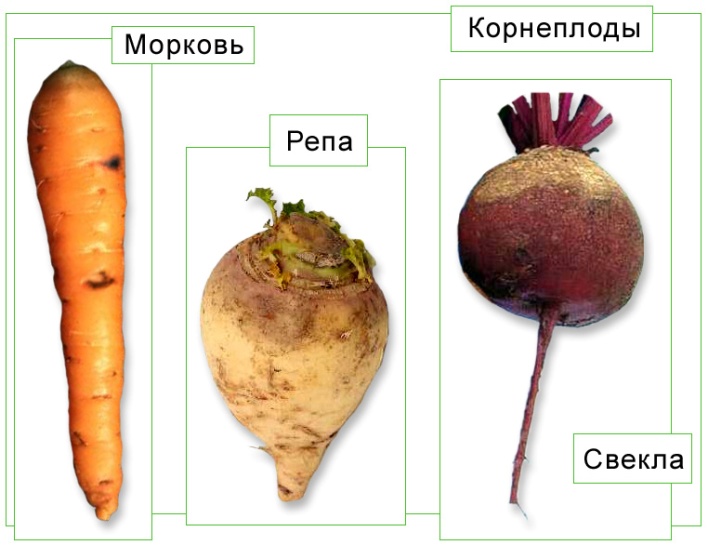 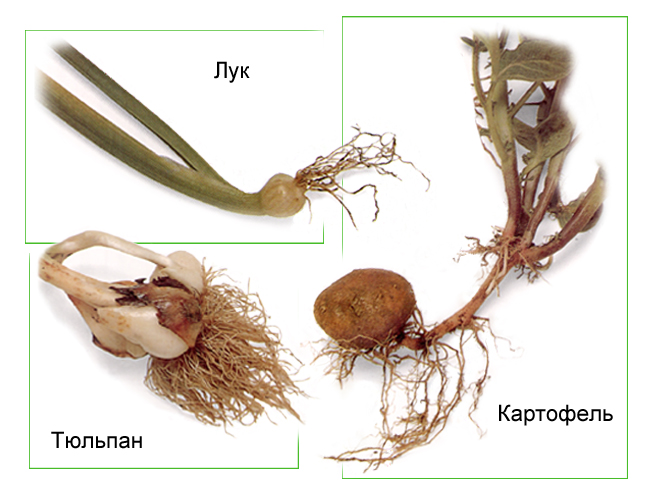 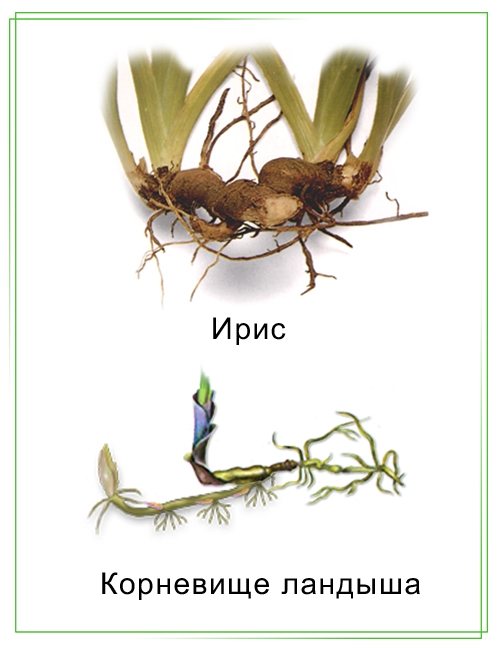